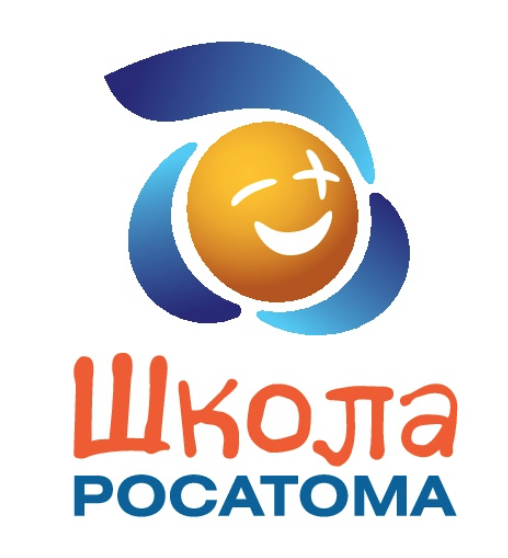 О реализации стандартов Атомклассов и Школьных технопарков проекта «Школа Росатома» в 2018-2019 учебном году
Р.В. Селюков, первый заместитель директора АНО «Институт проблем образовательной политики «Эврика», координатор конкурсных программ проекта «Школа Росатома»
Стандартизация деятельности и условий деятельности сети атомклассов и школьных технопарков (центров компетенций) в рамках проекта «Школа Росатома»
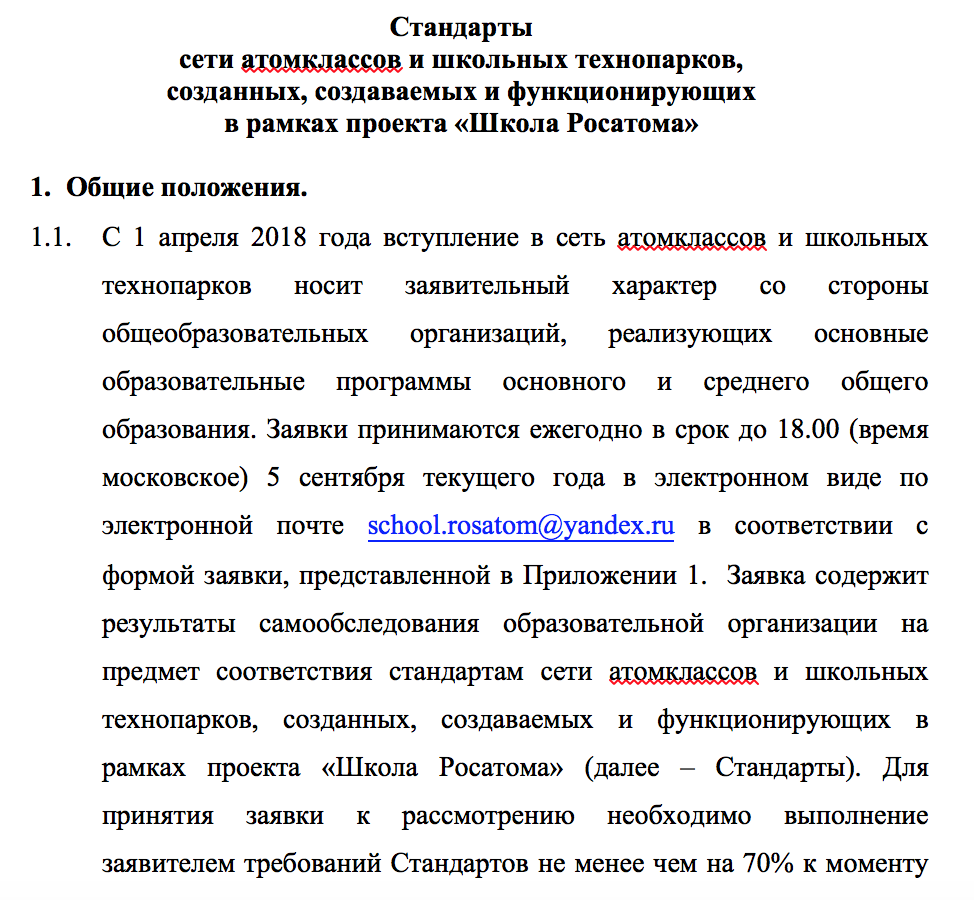 3-Т:
Требования к предметно-пространственной среде атомклассов и школьных технопарков школ-участниц сети атомклассов и школьных технопарков «Школы Росатома»;
Требования к программам;
Требования к образовательным результатам учащихся.
!!! Стандарты встраиваются в действующую в субъектах Российской Федерации НПБ, регулирующую финансово-экономические условия реализации ООП уровней общего образования.
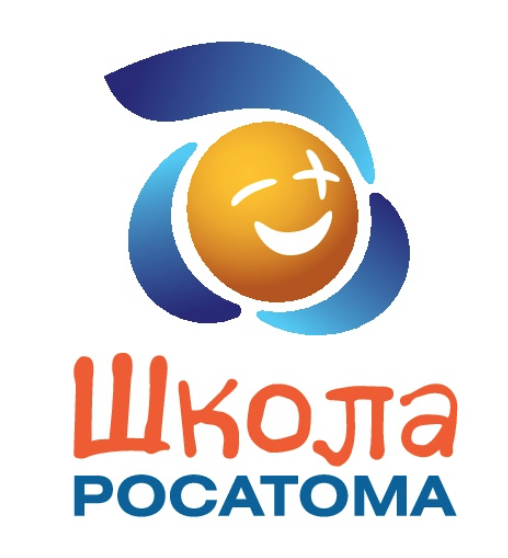 Требования к предметно-пространственной среде атомклассов и школьных технопарков школ-участниц сети атомклассов и школьных технопарков «Школы Росатома»
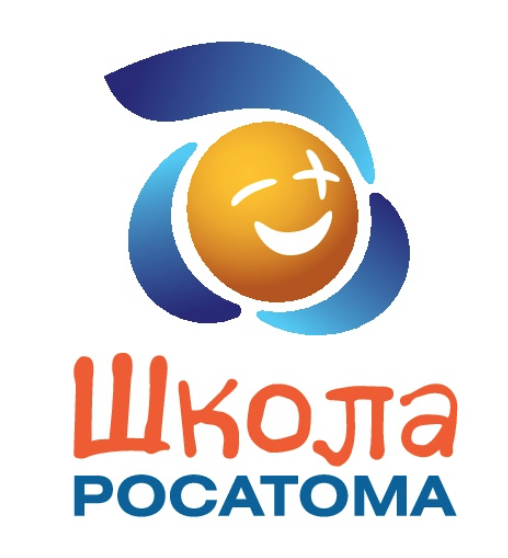 Требования к предметно-пространственной среде атомклассов и школьных технопарков школ-участниц сети атомклассов и школьных технопарков «Школы Росатома»
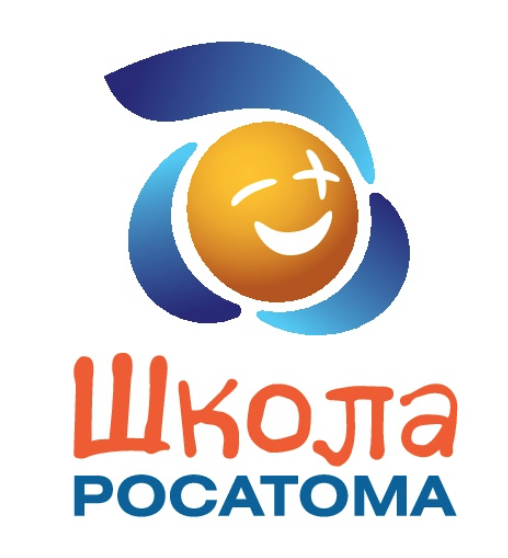 Требования к программам
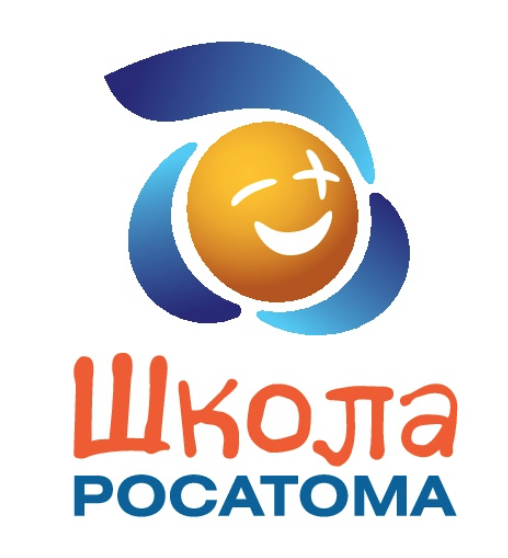 Требования к программам
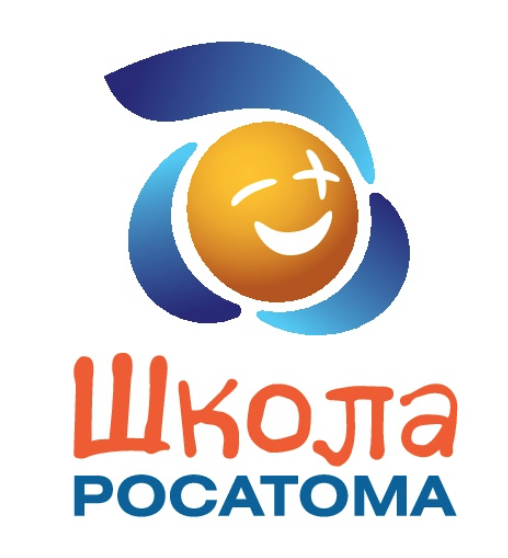 Требования к образовательным результатам учащихся
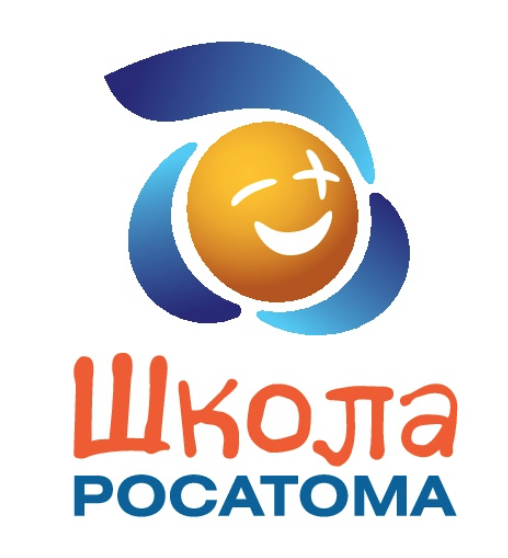 Смета на реализацию программы развития предметно-пространственной 
среды атомкласса (технопарка) за счет средств проекта «Школа Росатома».
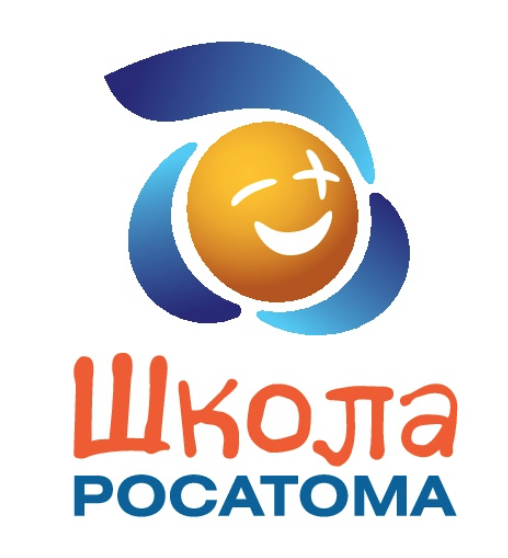 Программы развития и заявки
Для действующих атомклассов и школьных технопарков (до 30 июня каждого года):
Программа развития, включающая:
паспорт программы, 
результаты самообследования, 
план реализации стандартов, 
смета.
Для школ-претенденток на создание атомкласса (до 5 сентября каждого года):
Заявка, включающая:
Сопроводительное письмо
Паспорт заявки
Результаты самообследования
Укрупненная смета
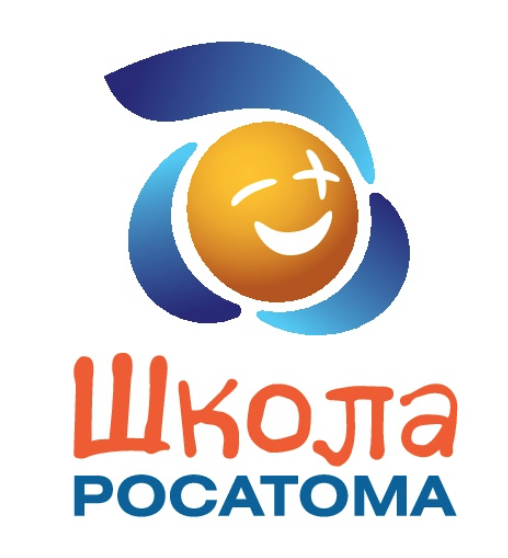 Система мероприятий сети Атомклассов и Школьных технопарков
Каждая школа, имеющая атомкласс (Школьный технопарк) становится дежурным по сети на 1 неделю с сетевым (дистанционным) мероприятием, которое инициирует сам.
Предложения по дистанционным мероприятиям необходимо направить организационному координатору мероприятий программы атомклассов проекта «Школа Росатома» Роману Малафееву (school.rosatom@yandex.ru) до 18.00 (время московское) 20 сентября 2018 года.
План мероприятий будет сформирован и опубликован до 30 сентября 2018 года на сайте проекта «Школа Росатома».
С 1 октября 2018 года еженедельно будет проводиться 1-2 мероприятия. Каждый атомкласс за год может принять участие не менее чем в 4 мероприятиях (не менее чем по 1 мероприятию в четверть).
Дежурный по сети за 1 неделю до начала мероприятия делает его анонс для сайта проекта, а в недельный срок после окончания мероприятия направляет отчет о его проведении (по специальной форме), новостной текст и 3-5 фотографий процесса и (или) результатов мероприятия.
1 раз в год на базе ВДЦ «Орлёнок» или МДЦ «Артек» проводится отраслевая смена «Школы Росатома» для учащихся атомклассов.
1 раз в год в Москве или в одном из городов расположения школы, имеющей атомкласс или школьный технопарк, проводятся Атомвстречи (проектно-образовательный формат для активных участников мероприятий сети атомклассов).
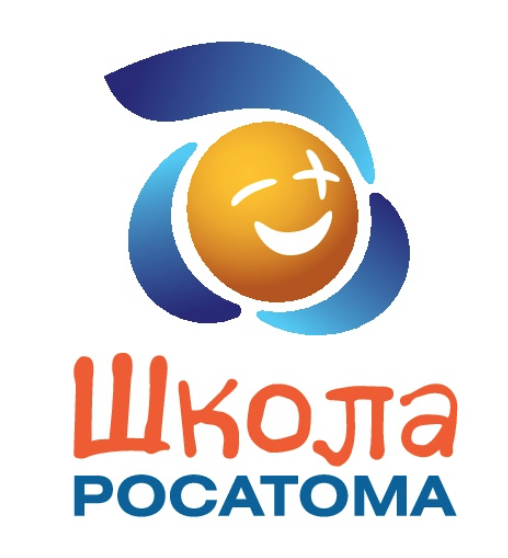 Открытый публичный рейтинг атомклассов и школьных технопарков
Ведется на сайте проекта «Школа Росатома» и обновляется 1 раз в квартал.

Итоги рейтинга подводятся по окончании учебного года до 15 июня текущего учебного года.

В рейтинге учитывается:
- степень соответствия атомкласса требованиям стандарта сети (3-Т) и динамика изменений;
-активность и результативность участия учащихся атомкласса в мероприятиях сети.

По результатам рейтинга:
Распределяются путёвки на отраслевую смену «Школы Росатома» для учащихся атомклассов (100 путёвок ежегодно);
Распределяются путёвки на Международные умные каникулы со «Школой Росатома» (10 путёвок ежегодно);
Распределяются квоты мест на Атомвстречи (до 100 мест ежегодно).

!!! Ежегодно (в течение года) конкурсная комиссия проекта «Школа Росатома» проводит аудит атомклассов в соответствии с результатами самообследования, представленными школами и вправе корректировать рейтинг по результатам аудита.
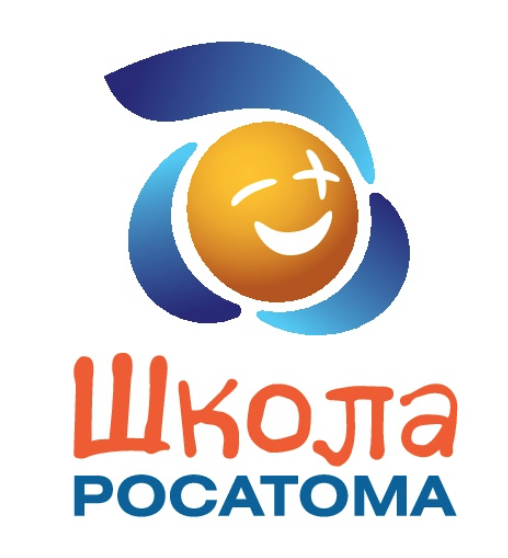